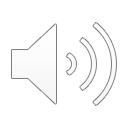 PHÒNG GD & ĐT QUẬN LONG BIÊN
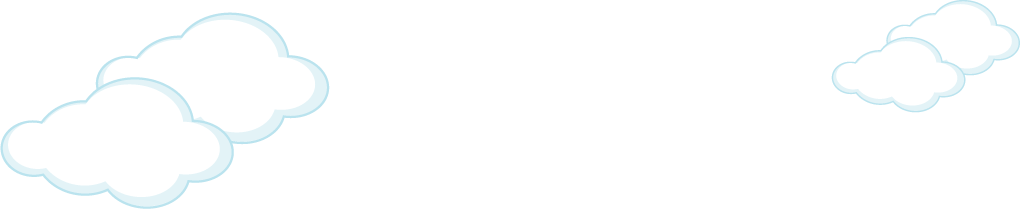 TRƯỜNG TIỂU HỌC PHÚC LỢI
MÔN: TOÁN
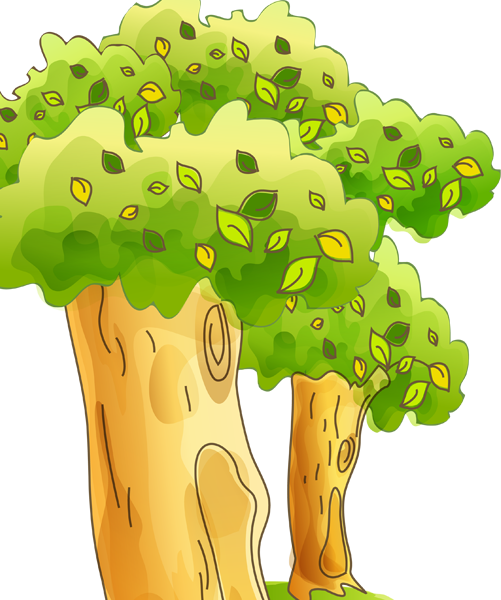 Bài: Phép cộng (có nhớ) số có hai chữ số
với số có một chữ số (Tiết 3).
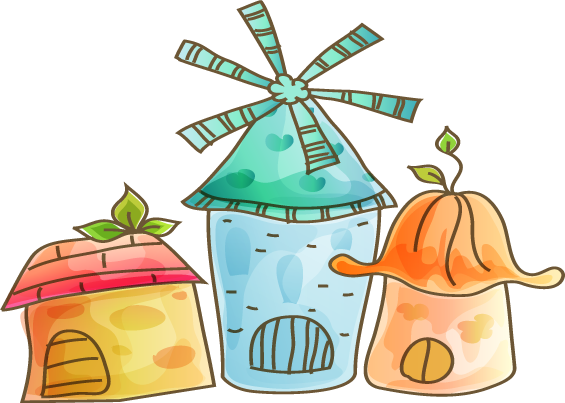 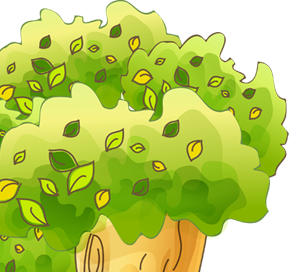 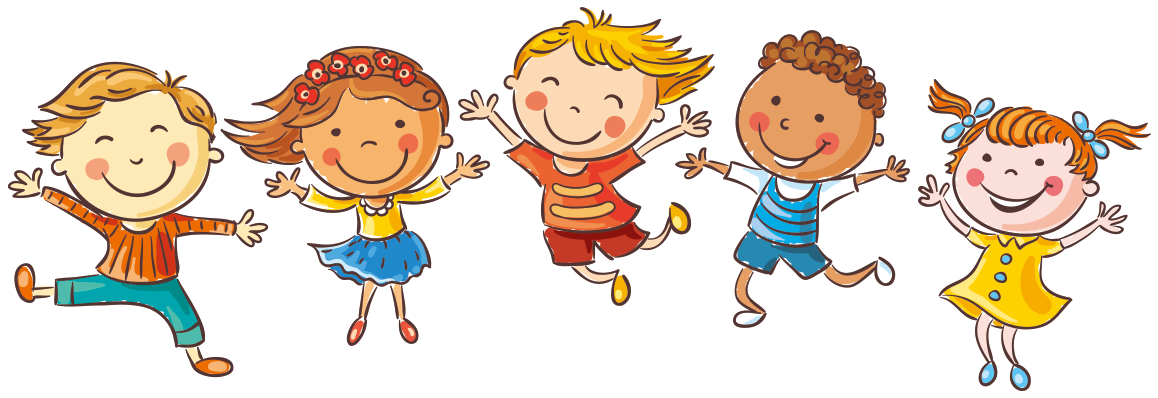 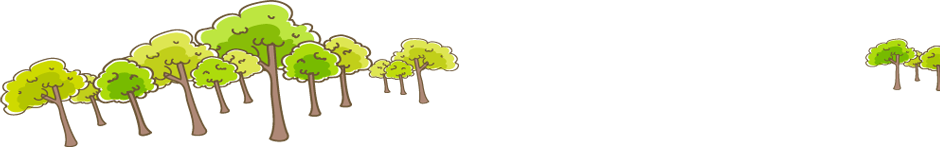 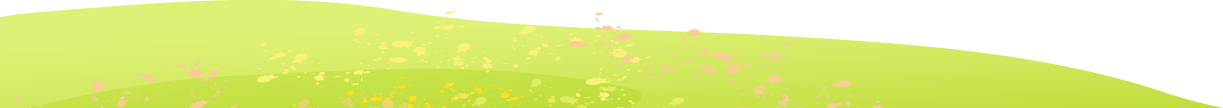 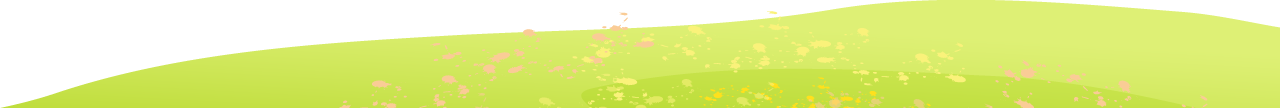 Ngộ Không thật
Ngộ Không giả
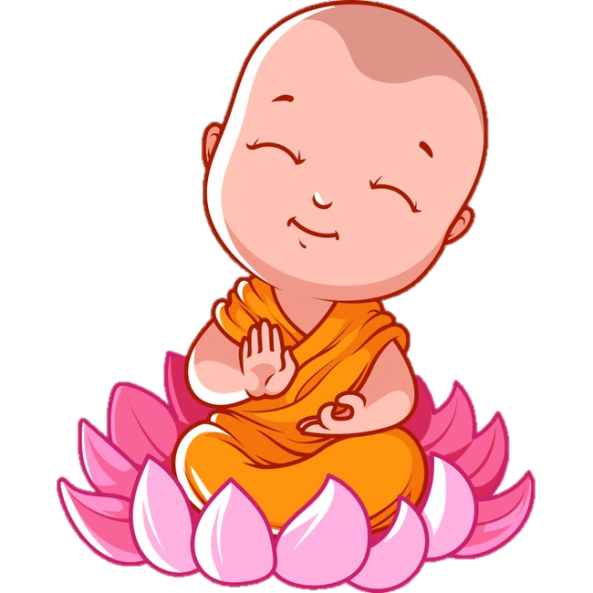 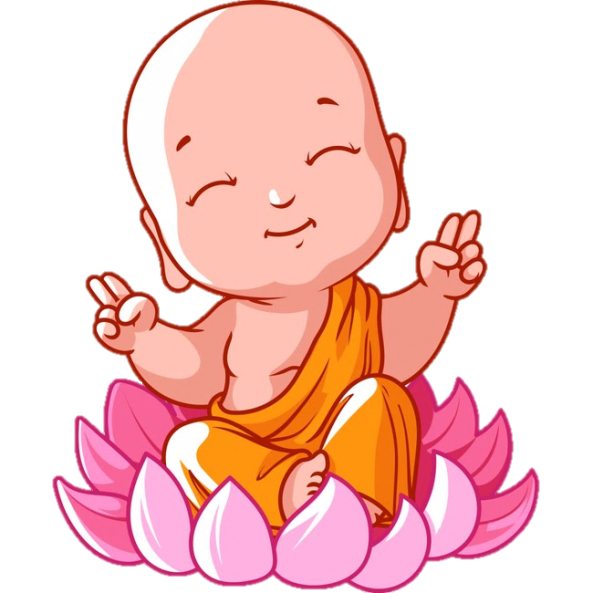 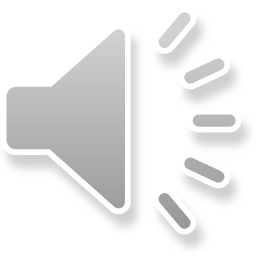 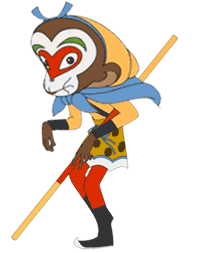 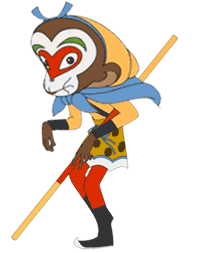 88 + 3 =
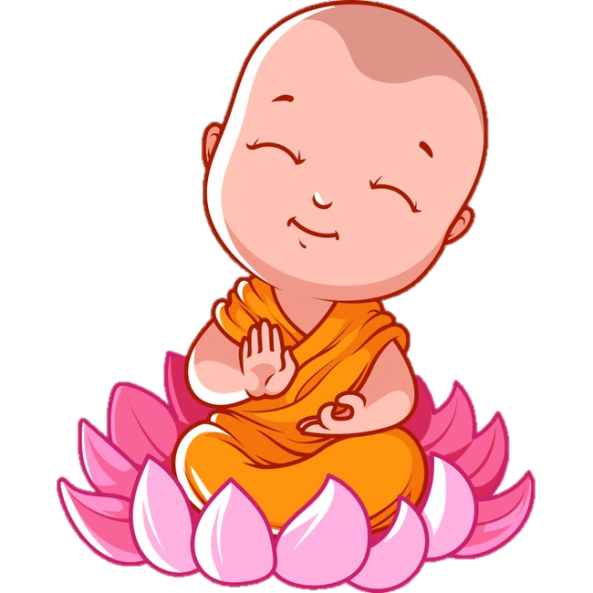 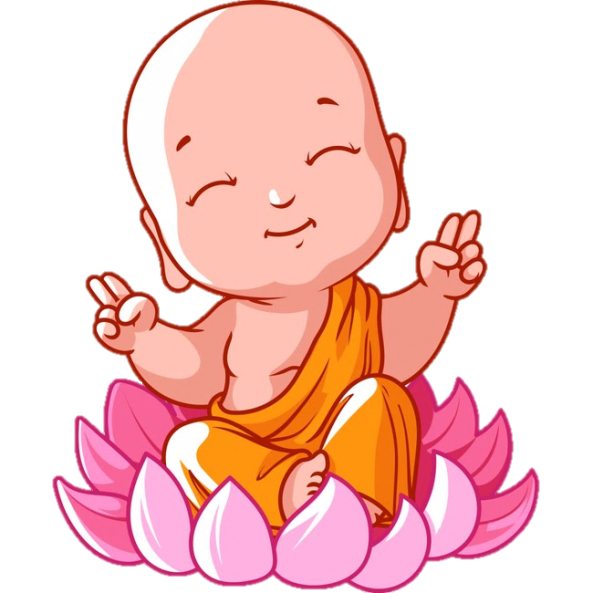 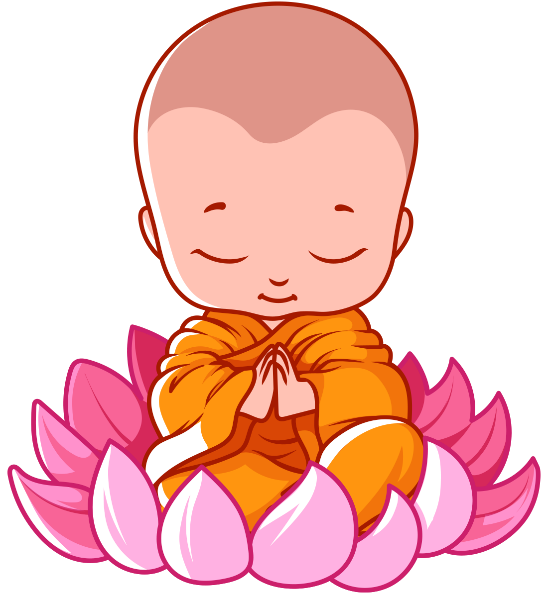 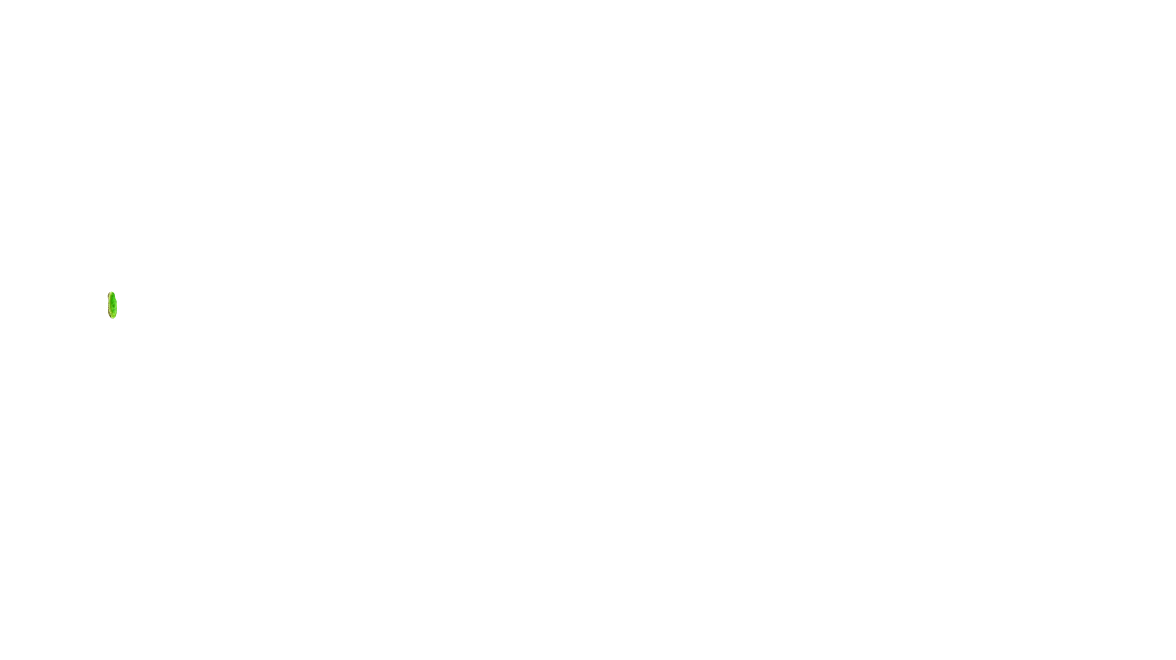 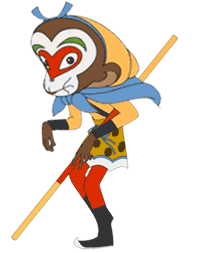 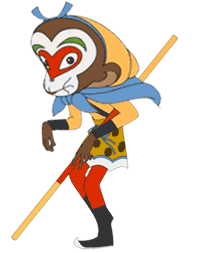 CHỌN SAI RỒI BỌN TA ĐI ĐÁNH TIẾP ĐÂY
A. 91
B. 92
39 + 5 =
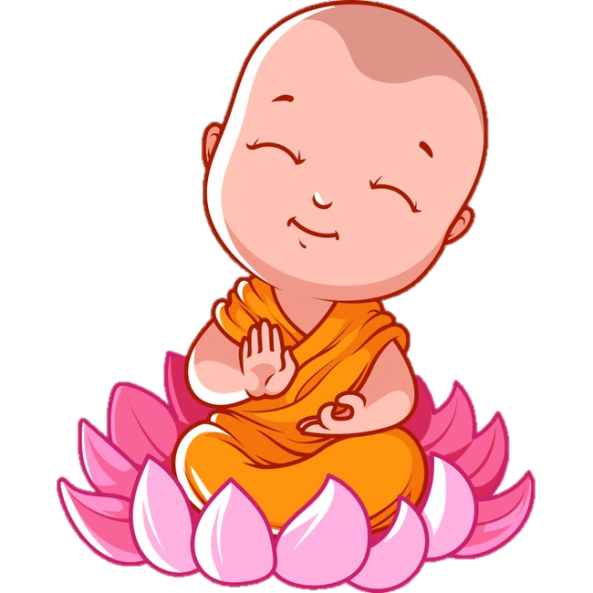 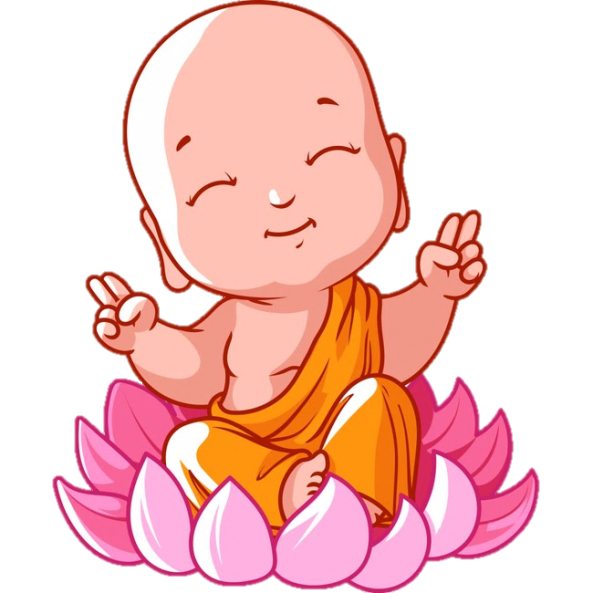 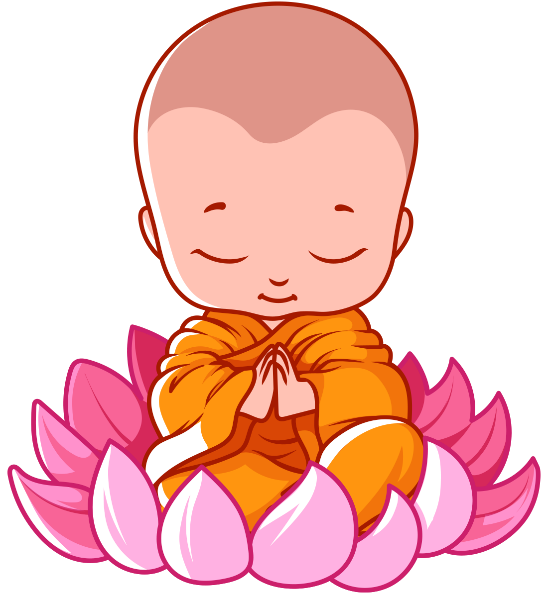 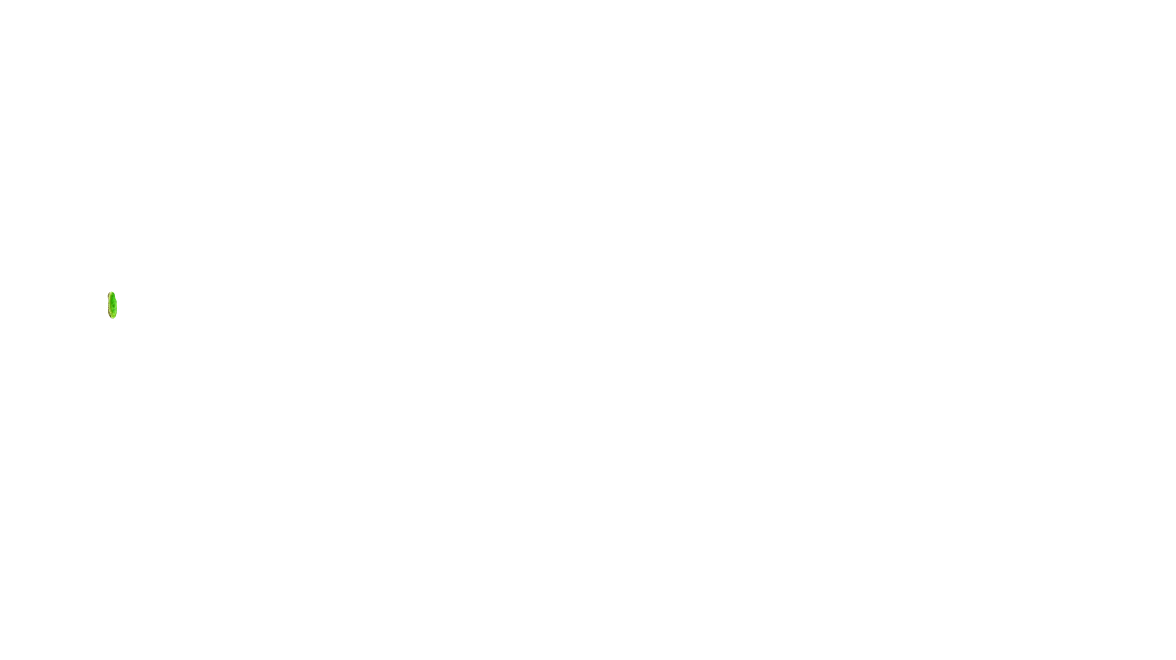 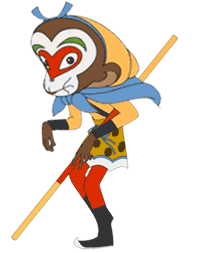 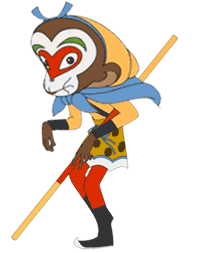 CHỌN SAI RỒI BỌN TA ĐI ĐÁNH TIẾP ĐÂY
B. 44
A. 45
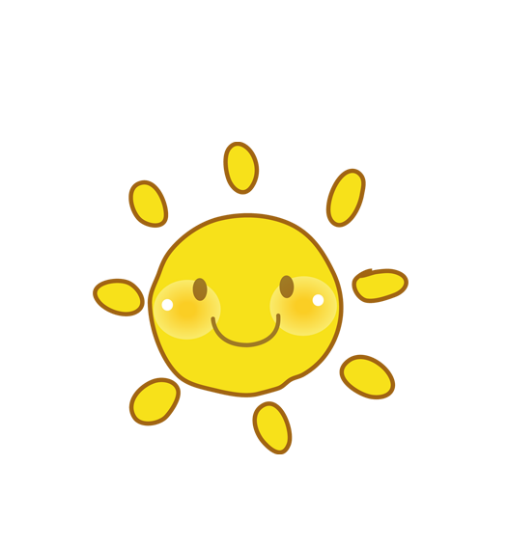 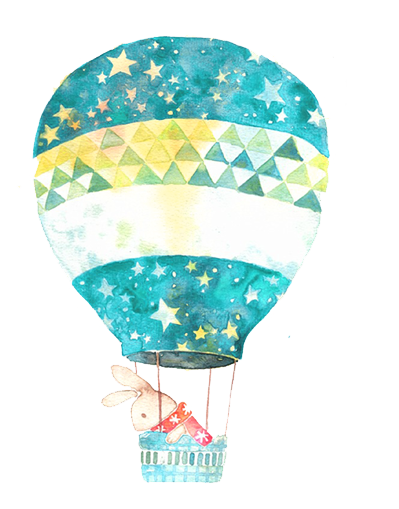 Bài 19:
Phép cộng, phép trừ (có nhớ) trong phạm vi 100
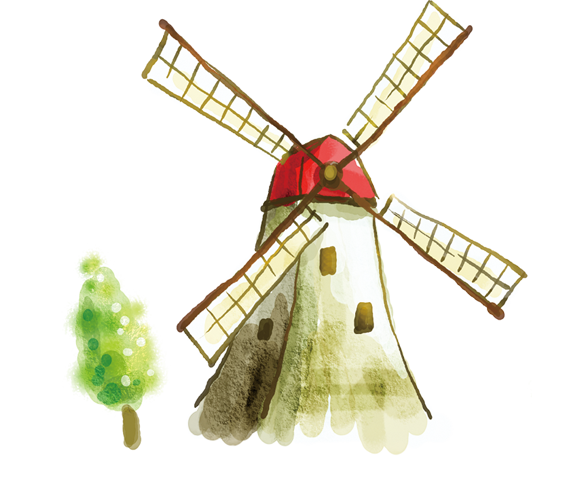 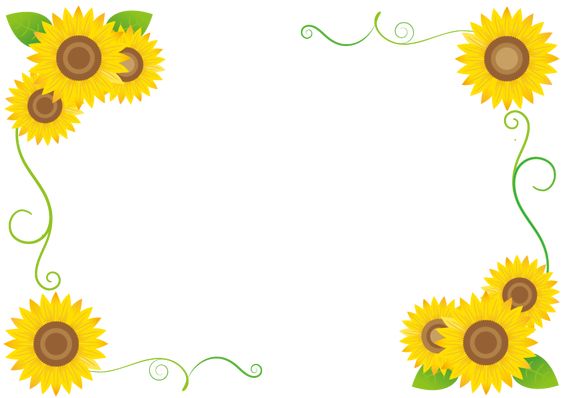 Tiết 3
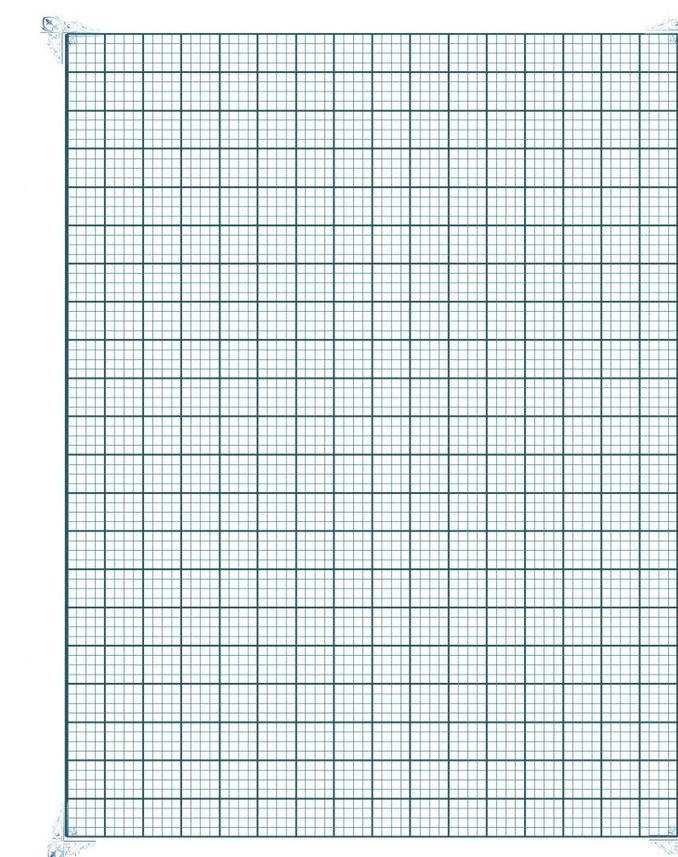 Thứ năm ngày 11  tháng  11   năm 2021
Toán
Bài 19: Tiết 3 – Luyện tập (Trang 74)
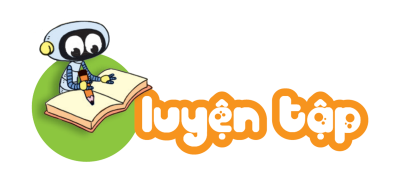 1
Đặt tính rồi tính.
39 + 5
62 + 8
57 + 4
83 + 9
83
  9
57
  4
62
  8
39
  5
61
70
44
92
+
+
+
+
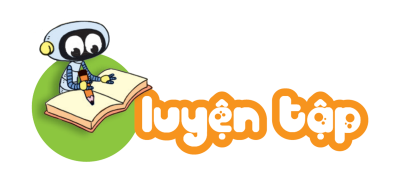 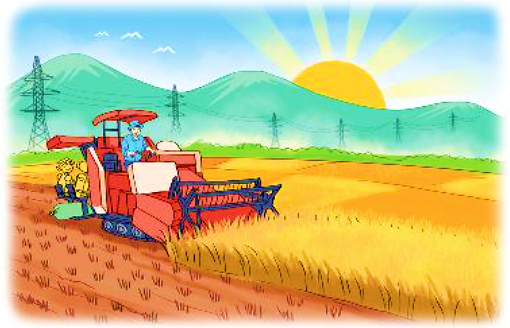 2
Buổi sáng, bác Mạnh thu hoạch được 87 bao thóc. Buổi chiều, bác Mạnh thu hoạch được nhiều hơn buổi sáng 6 bao thóc. Hỏi buổi chiều bác Mạnh thu hoạch được bao nhiêu bao thóc?
Bài giải
Buổi chiều bác Mạnh thu hoạch được số bao thóc là:
87 + 6 = 93 (bao)
Đáp số: 93 bao thóc.
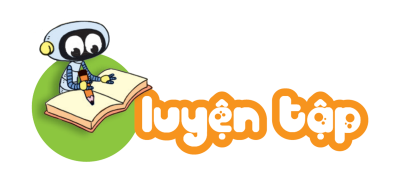 3
Chú gà bới đất làm mất kết quả của các phép tính mà Việt vừa viết. Hãy tìm lại kết quả giúp bạn Việt nhé!
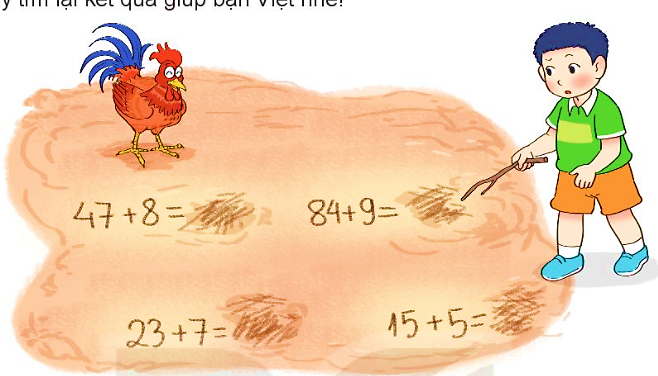 93
55
20
30
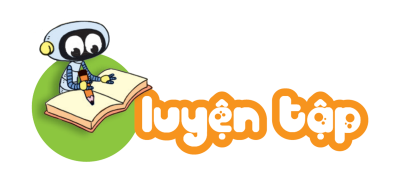 5
Tính tổng các số trên những hạt dẻ mà chú sóc nhặt được trên đường về nhà.
4
Chọn kết quả đúng.
a) 28 + 9 + 2 = ?
A. 37		B. 39		C. 30
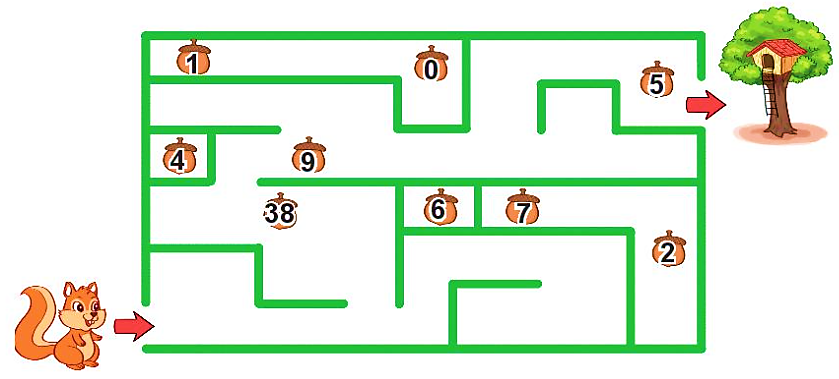 37
b) 45 + 5 + 8 = ?
A. 58		B. 48		C. 68
50
52
38
9
5
+
+
=
47
TỔNG KẾT
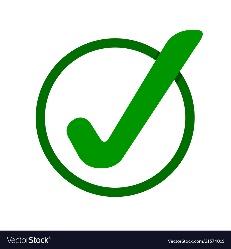 Thực hiện được phép cộng (có nhớ) số có hai chữ số với số có một chữ số:
   + Đặt tính theo cột dọc;
   + Tính từ phải sang trái, lưu ý sau khi cộng hai số đơn vị thì nhớ 1 chục vào số chục của số hạng thứ nhất.
Giải được các bài toán thực tế liên quan đến phép cộng đã học.
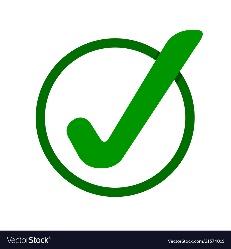 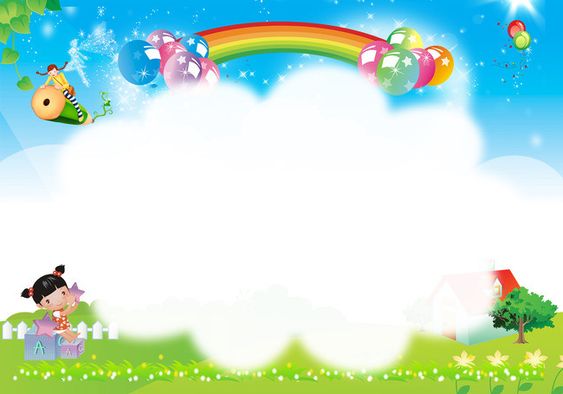 Chúc các thầy cô mạnh khoẻ
Chúc các con chăm ngoan